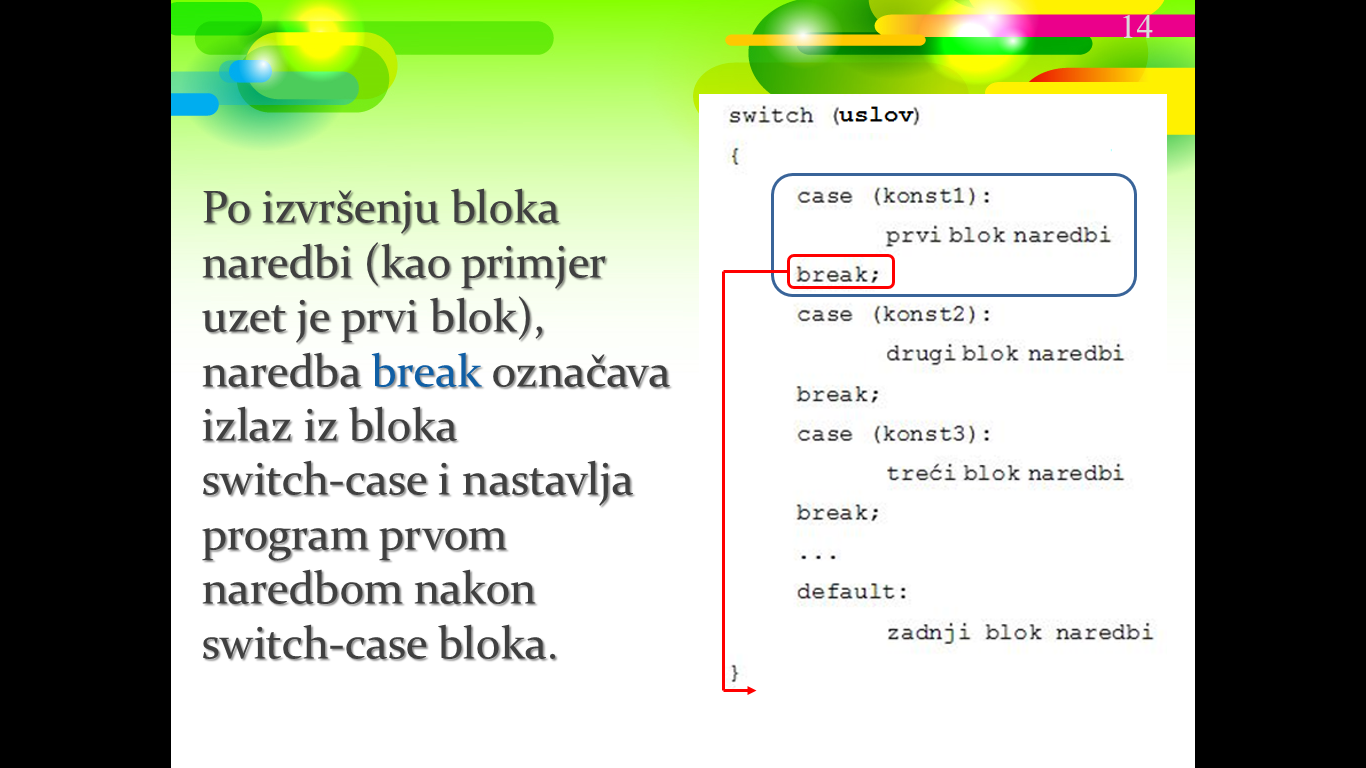 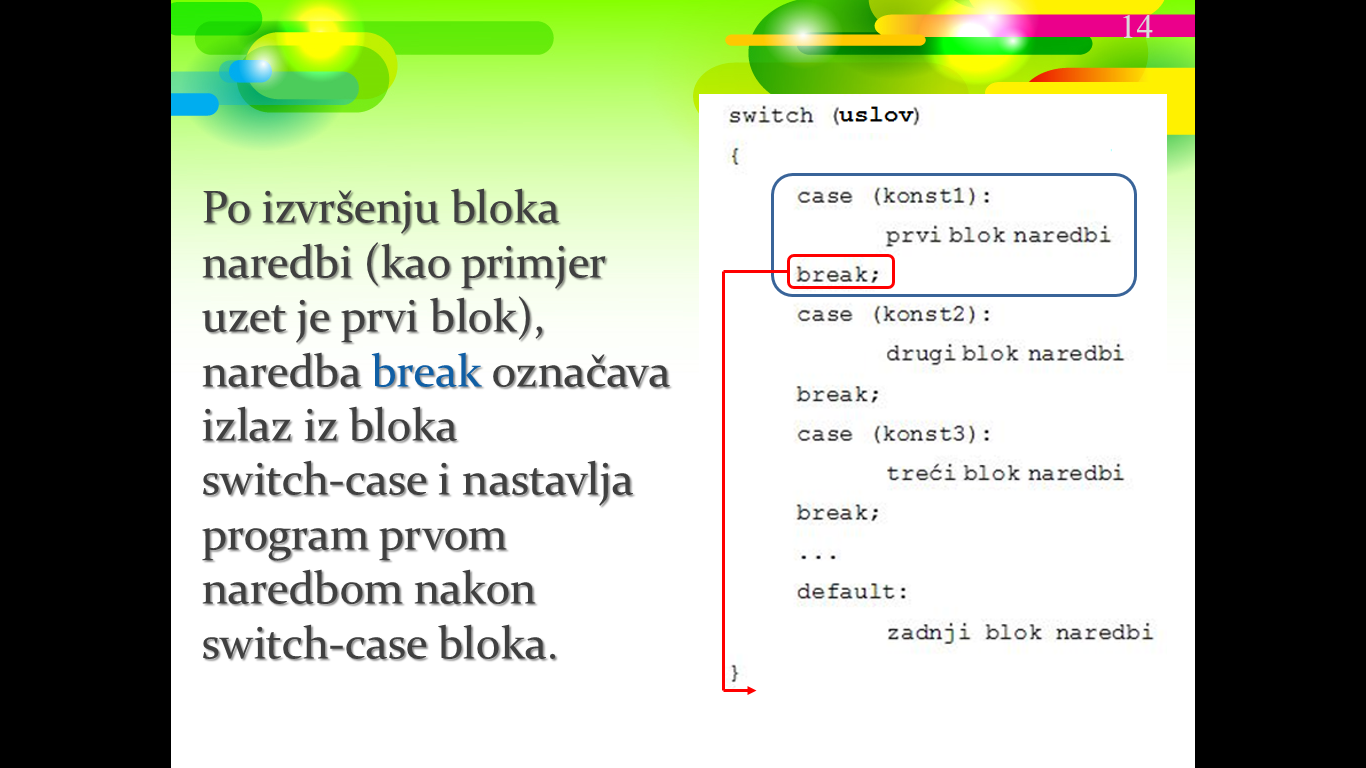 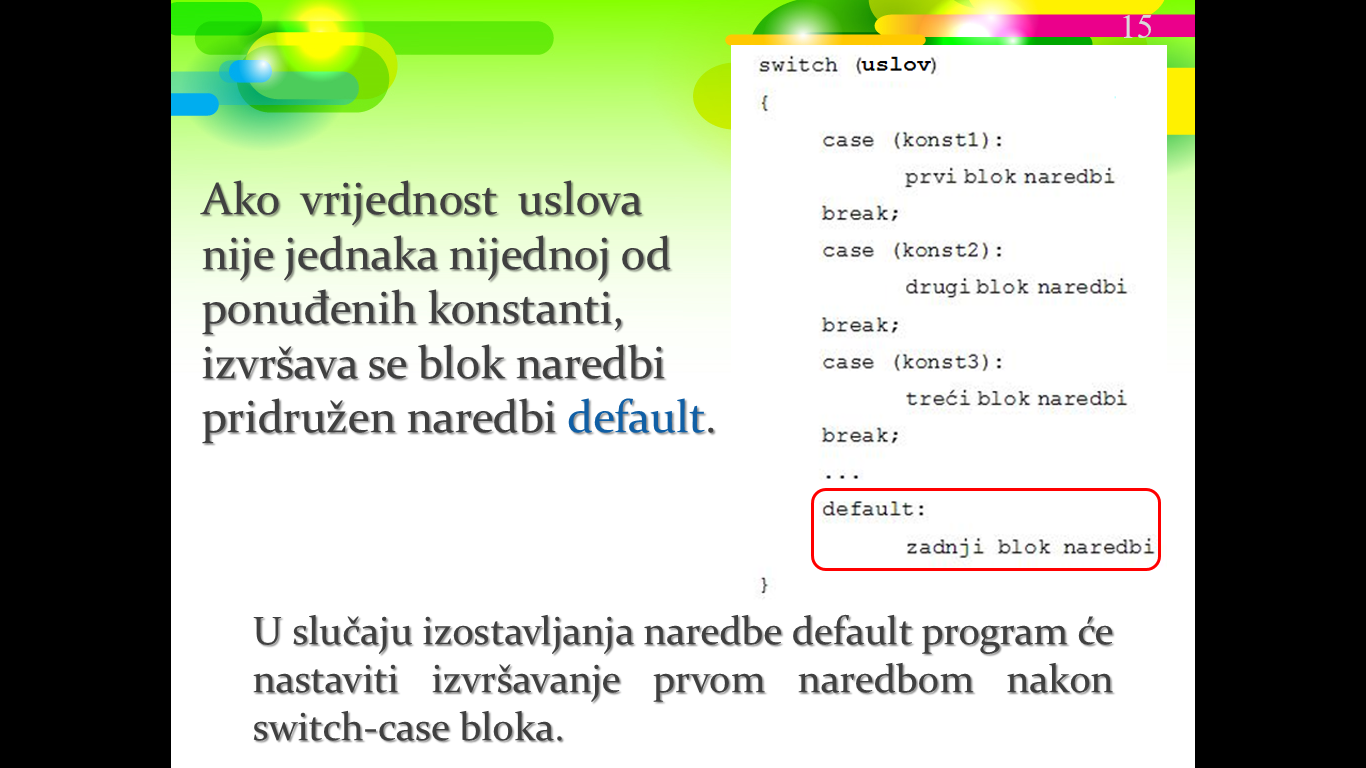 4
for petlja se najčešće koristi ako treba da se djelovi programa ponavljaju unaprijed poznati broj puta.
Osnovni oblik for petlje:

	for (početno stanje; uslov;  priraštaj)
	{
		blok naredbi;
	}
	naredba iza bloka;
5
while (uslov)
{
     blok naredbi;
}
naredba iza bloka;
do
{
	blok naredbi;
}
while (uslov);
6
Blok naredbi u petlji do-while izvodi se bar jednom bez obzira je li uslov ispunjen ili ne.

U tome je i glavna razlika do-while petlje u odnosu na petlje for i while kod kojih je moguće da se blok naredbi u petlji ne izvede nijednom ako uslov petlje nije ispunjen.
Upotrebom do while petlje potrebno je izračunati broj cifara unijetog broja. 
	Ispis treba da je oblika

Upisi prirodni broj: ...

Broj cifara je ...
Upotrebom while petlje potrebno je izračunati faktorijel prirodnog broja. 
	Ispis treba da je oblika

Unesite prirodni broj: ...
Faktorijel broja ... iznosi ...

Faktorijel prirodnog broja se predstavlja sa
n!=n(n-1)(n-2)(n-3)·...·3·2·1
npr. 	5!= 5·4·3·2·1 = 120 ;
	9!= 9·8·7·6·5·4·3·2·1 = 362880 ;
   2!= 2·1 = 2 ;   1!= 1 ;   dok je 0!= 1 (po definiciji)